Early Career Framework
Webinar
About us
Delivering the DfE’s golden thread for teacher development.




Best Practice Network is a Lead Provider for the ECF & NPQs
20,000+ participants actively engaged and supported through 80+ delivery partners and 2,000+ associate facilitators, assessors, tutors and coaches
Wider programme offer includes Apprenticeships, ITT, HLTA & NASENCO
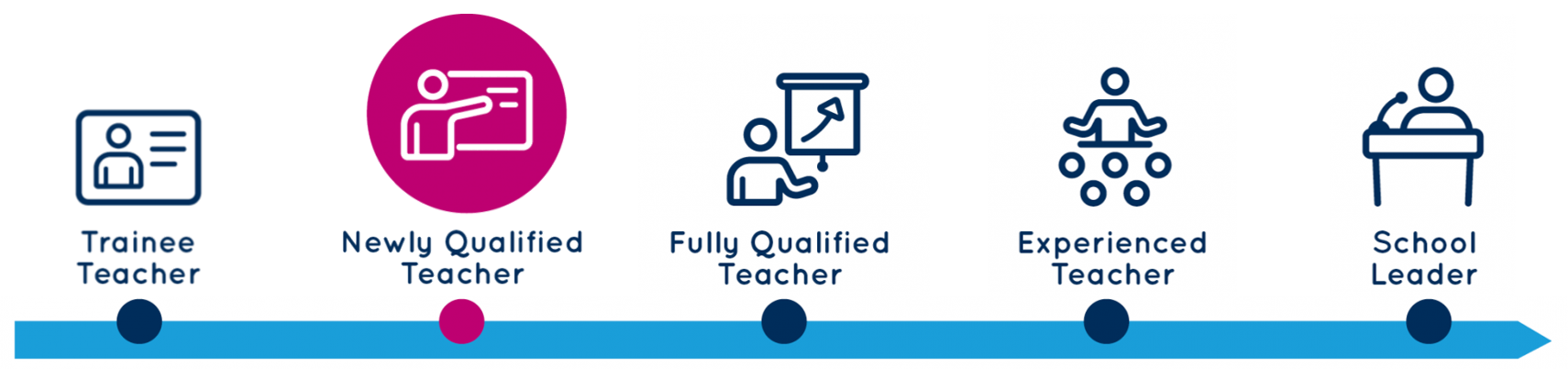 Every child able to benefit from an excellent education, regardless of background
Every education professional able to grow and give their best
“Highly responsive to the feedback from stakeholders and continually revise the delivery of the NPQ and ECF programmes”
Ofsted 2021
ECF Programme Design
The design of our Early Career Development Programme aims to improve teacher retention through:
Thoughtful sequencing and module design which tracks well against a typical school year
Core content exemplifying expertise in teacher development
Focus on practitioner inquiry in year 2, that will have wider benefits for school improvement, enabling an increasingly personalised and individual approach 
Clearly presented training outlines that allow for personalisation, contextualised resources, and needs-led inquiry to support and challenge ECTs with different starting points 
Strong focus on building a community of network support through training and school-visit activities
Designed to build progression from ITT through to NPQ
Multi-media practice examples enrich online learning & reflect school context
Modules
The importance of Mentors
Mentors play an integral role in the success of the ECF programme:
Choosing the right mentor is essential because it is a significant commitment, BPN are happy to provide guidance on choosing the right person
Ensuring the mentor has dedicated, protected time for their own training and ECT meetings, using DfE funding wisely to support this
Wherever possible, having an ECF mentor and a separate induction tutor
Allowing the mentor to complete the full ECF programme, where possible, with their ECT to avoid disruption to the ECT and mentor’s access to their professional development
[Speaker Notes: Facilitator Notes

This is the biggest push for schools at the moment to fully understand, appreciate and support the mentors to access the programme fully.  Ofsted have recognised how the programme is set up to guide and support them through, and is high quality, but that they share they often are not being given the time to do the role as they want to.  We need our facilitators to support us all in raising the profile of the mentors and giving the confidence to return to school leaders detailing their role in the ECTs journey and being clear on what time / support they need to access events, mentor meetings with their ECT and self-study.]
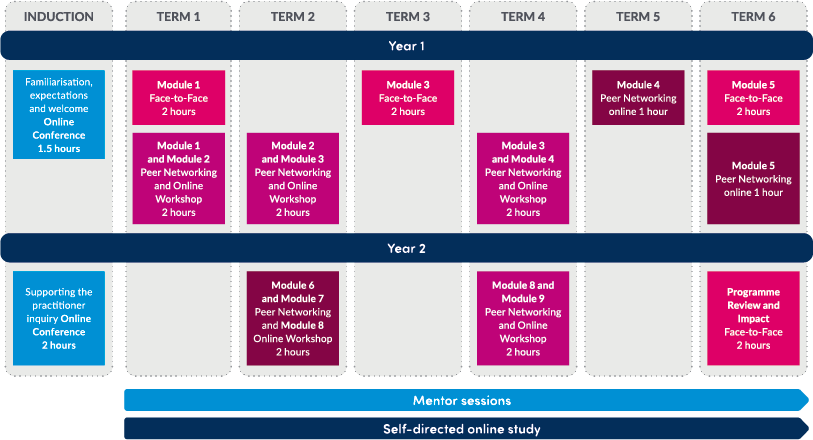 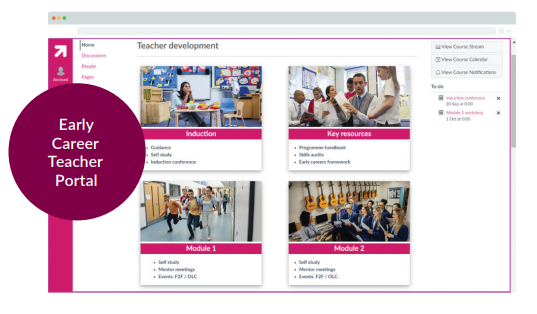 The Canvas VLE
Purpose built VLE
Video guidance & drop-in support sessions
Access for ECTS, ECMS & ITs
Multi-media practice examples
Case studies & exemplars contextualised for needs of all participants and schools
Access to programme & event resources
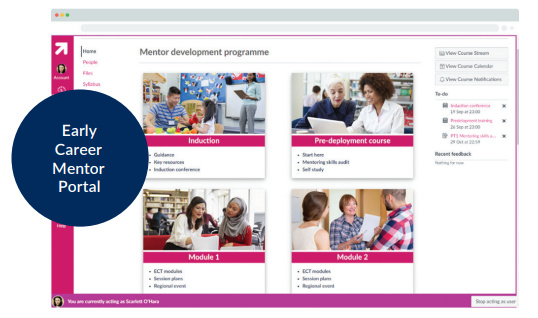 Supporting learners
Participant, Induction Tutor and Headteacher support from a dedicated ECF support team
Centralised programme and event communications
Participant dashboard featuring programme schedule, event info, online event links, engagement tracking and VLE access
Access to ‘catch-up’ events to ensure engagement
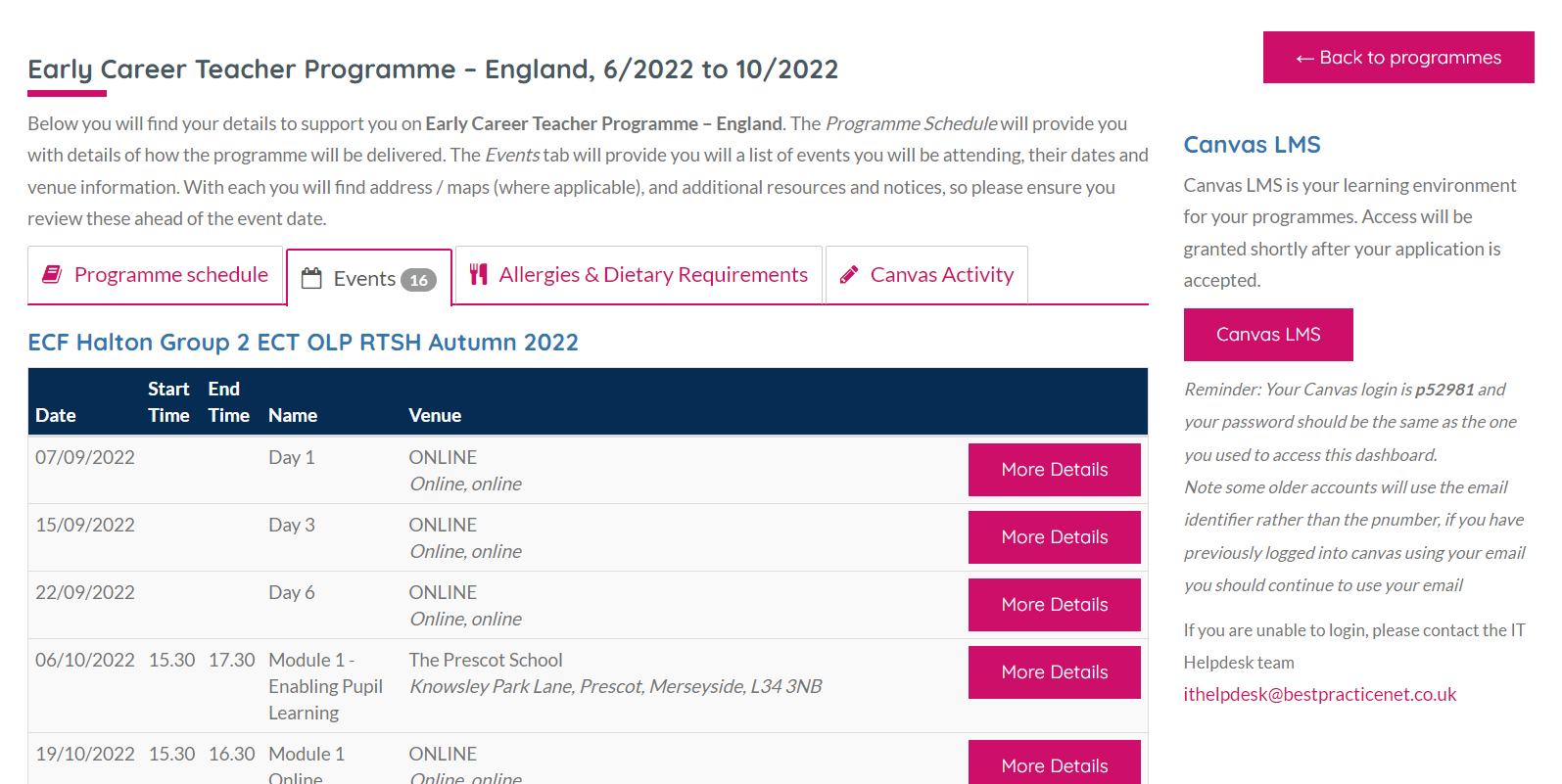 School dashboard
Enabling Induction Tutors and Headteachers to:
Monitor ECT and Mentor registrations 
Access ECT and Mentor programme schedules
Monitor ECT and Mentor engagement
Notify us of changes in relation to their ECTs and Mentors
Access the latest newsletters, policies and guidance
Direct access to participant learning on our VLE, Canvas
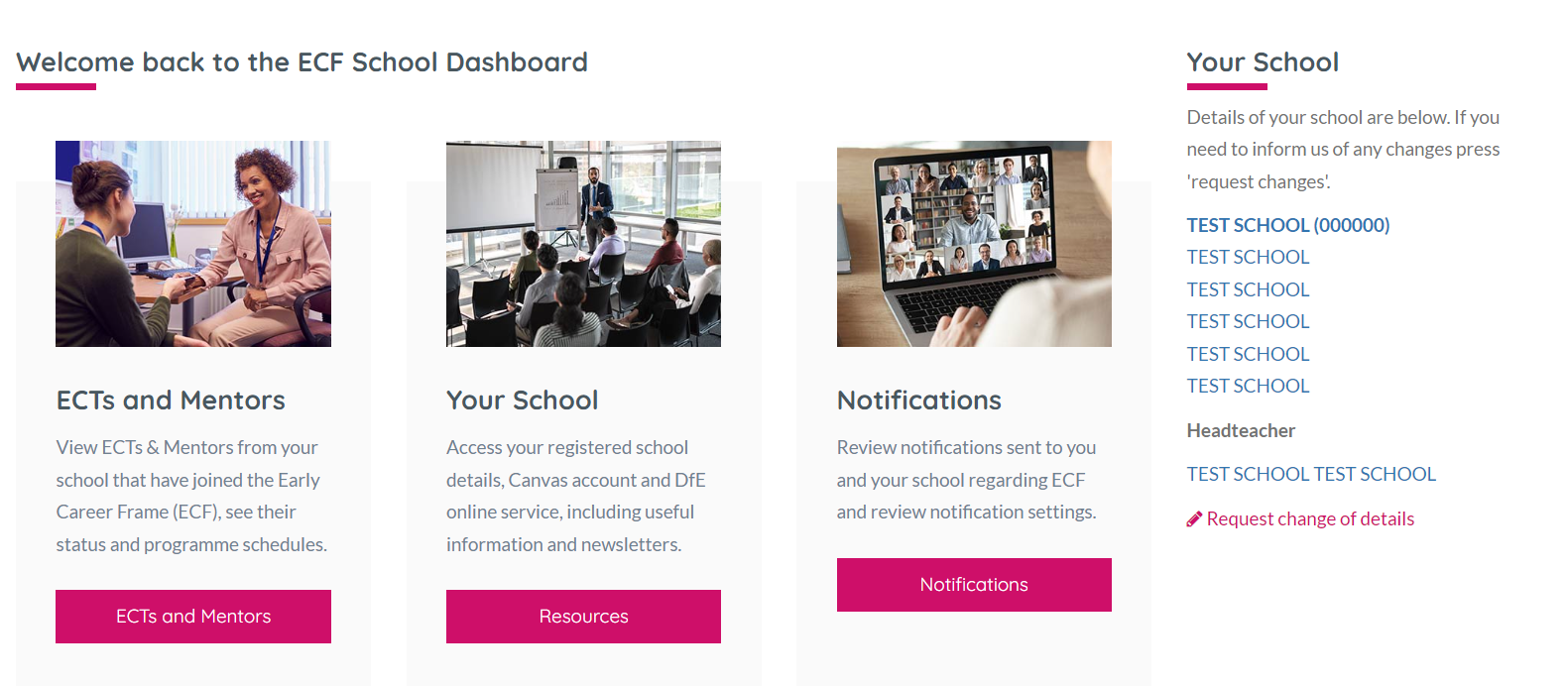 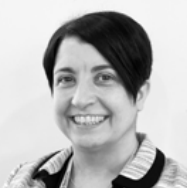 “The support and guidance we have received from the ECF team at Best Practice has been exceptional. Their attention to detail and the time they made available to us to during set-up made our transition to them as our Lead Partner for 2022-23 a very smooth one.”
Karen Taylor-Paul, Director of Alban Teaching School Hub
“Schools have commented on how fabulous the materials are and how much a step up the training is. Our facilitators have been really happy with the quality of training delivery, how professional it has been, but also how it fits within our local context. This has been greatly valued in terms of the impact day-to-day in transitioning to a new provider. The transition was easy.”
Samantha Torr, Director of Alpha Teaching School Hub
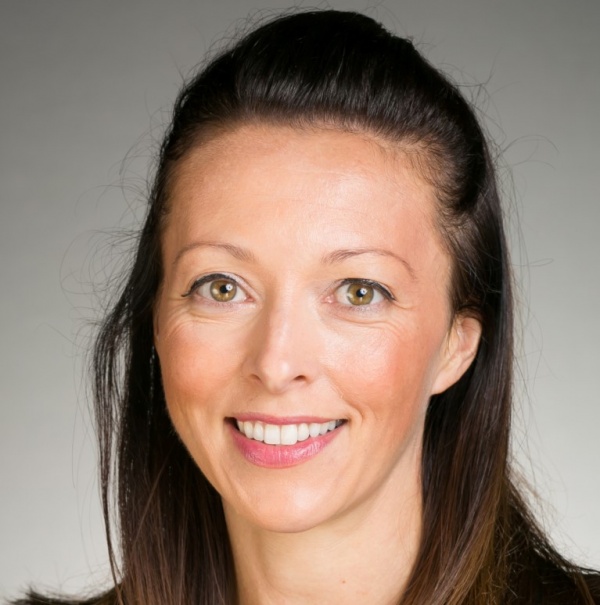 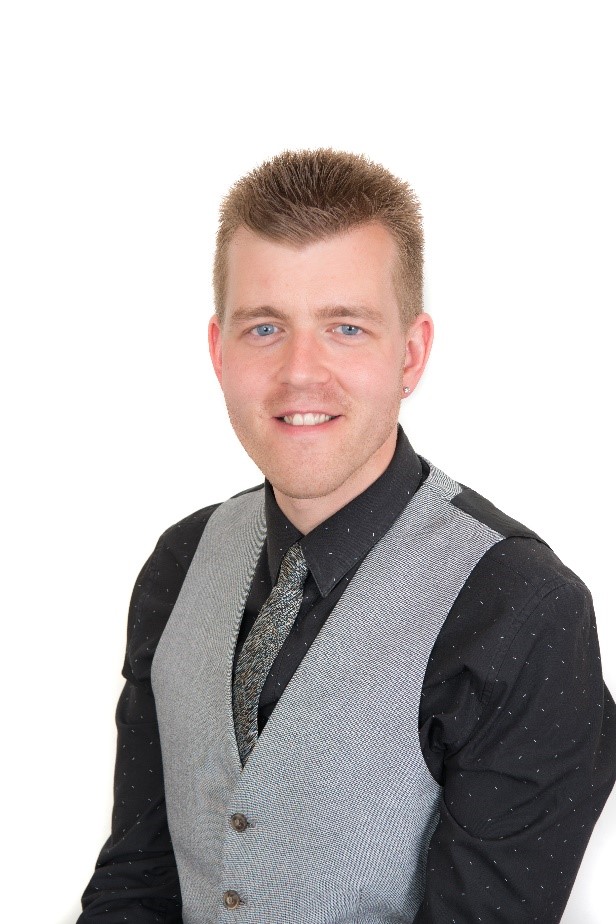 “Our ability to maintain the highest possible quality of programme delivery, coupled with providing an excellent participant learning experience, is always the driving force behind our decision making. For the team and I, this is where the benefits of BPN’s partnership model comes to the fore. The back-office and programme management function, delivered through BPN, removes the huge administrative burden”
David Higginbottom, Deputy Director of HISP Teaching School Hub